APRESENTAÇÃO 3° QUADRIMESTREDEPARTAMENTO MUNICIPAL DE ESPORTES.
03/09 – SEDIAMOS O CAMPEONATO ESTADUAL DE JIU-JITSU
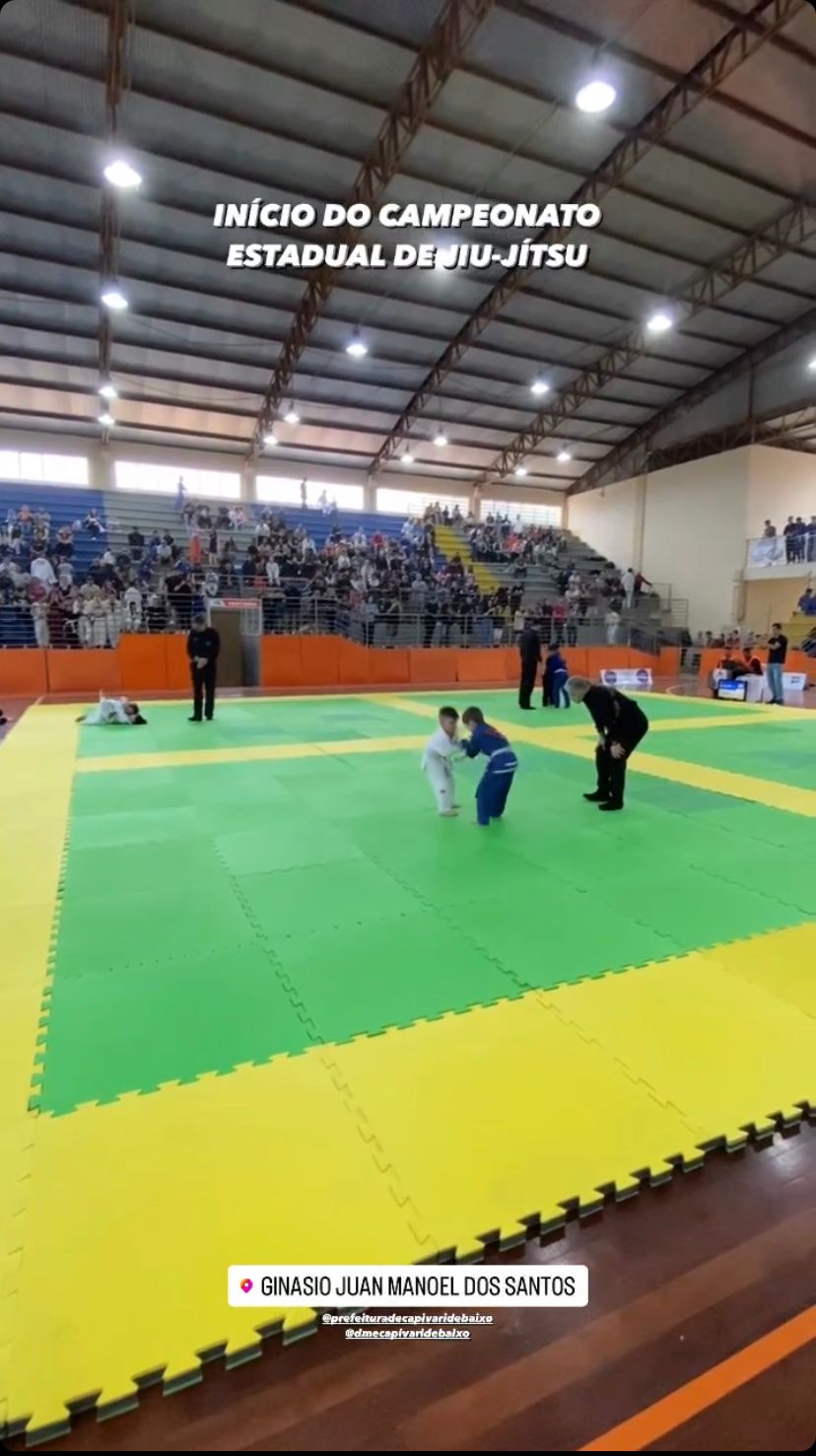 16/09 REALIZAMOS AMISTOSOS DE INTEGRAÇÃO DE FUTSAL EM PARCERIA COM O COLÉGIO SÃO JOSÉ
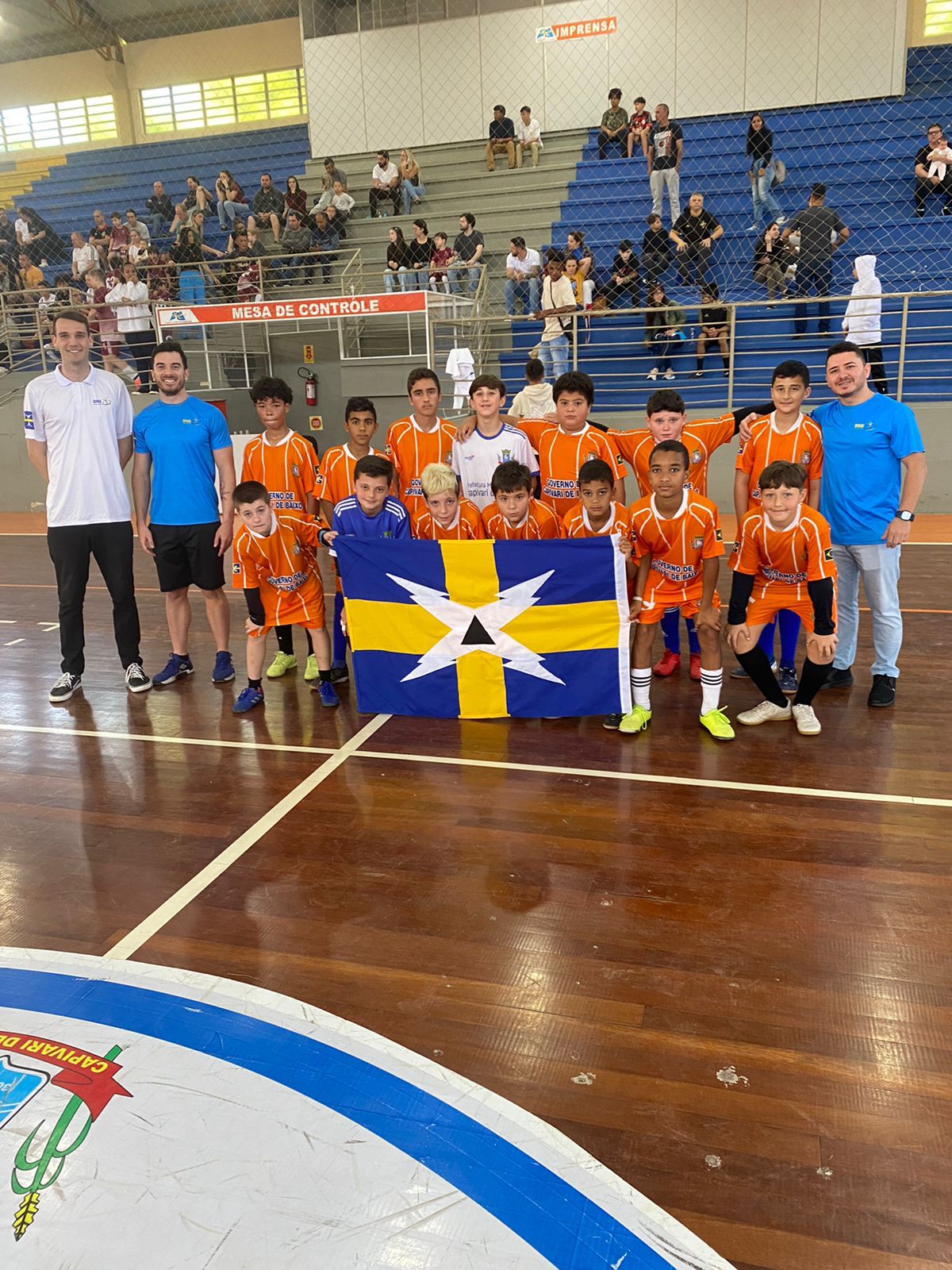 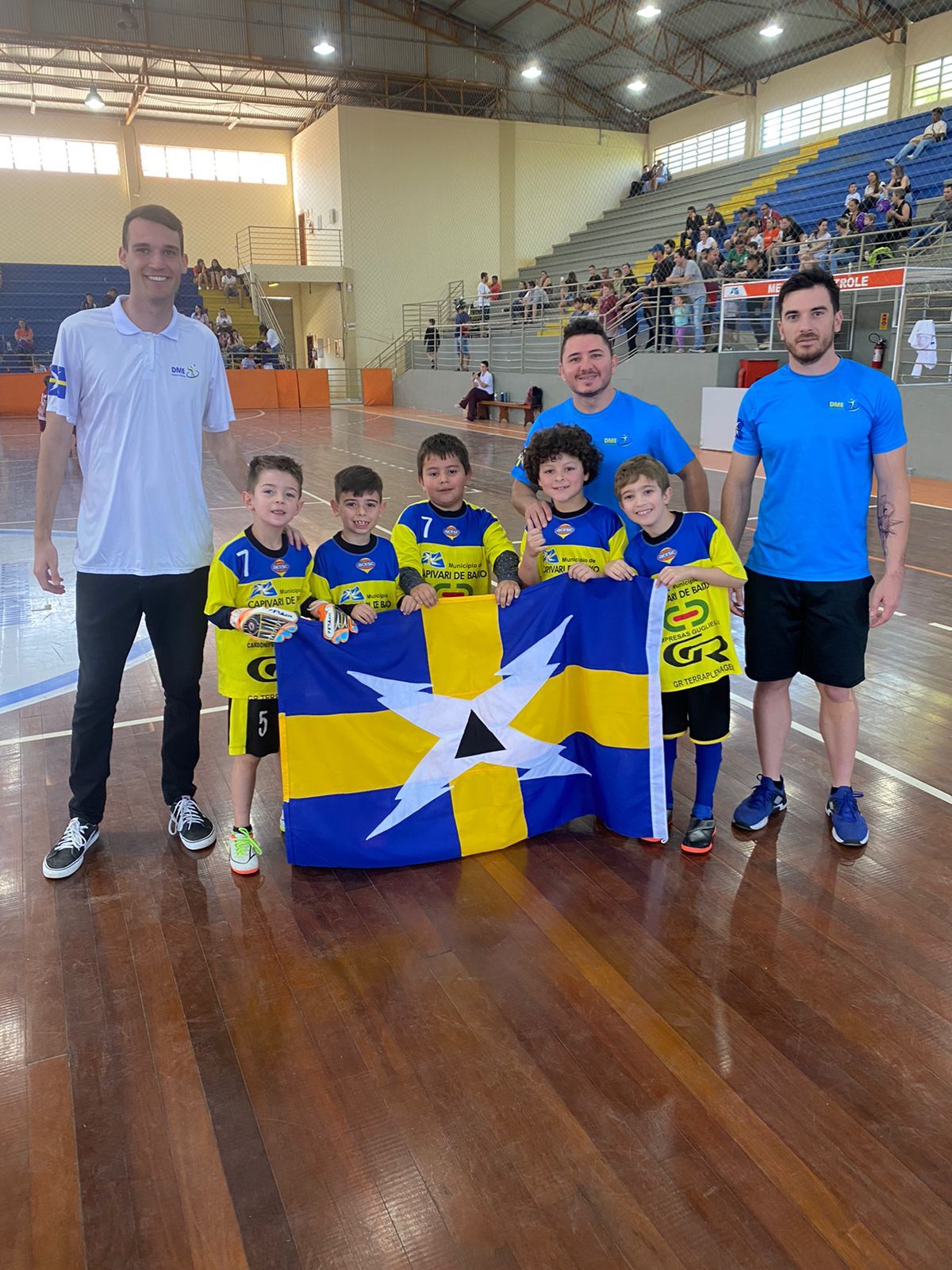 10/10 FOMOS ATÉ FLORIANÓPOLIS VISITAR A FESPORTE E ALESC
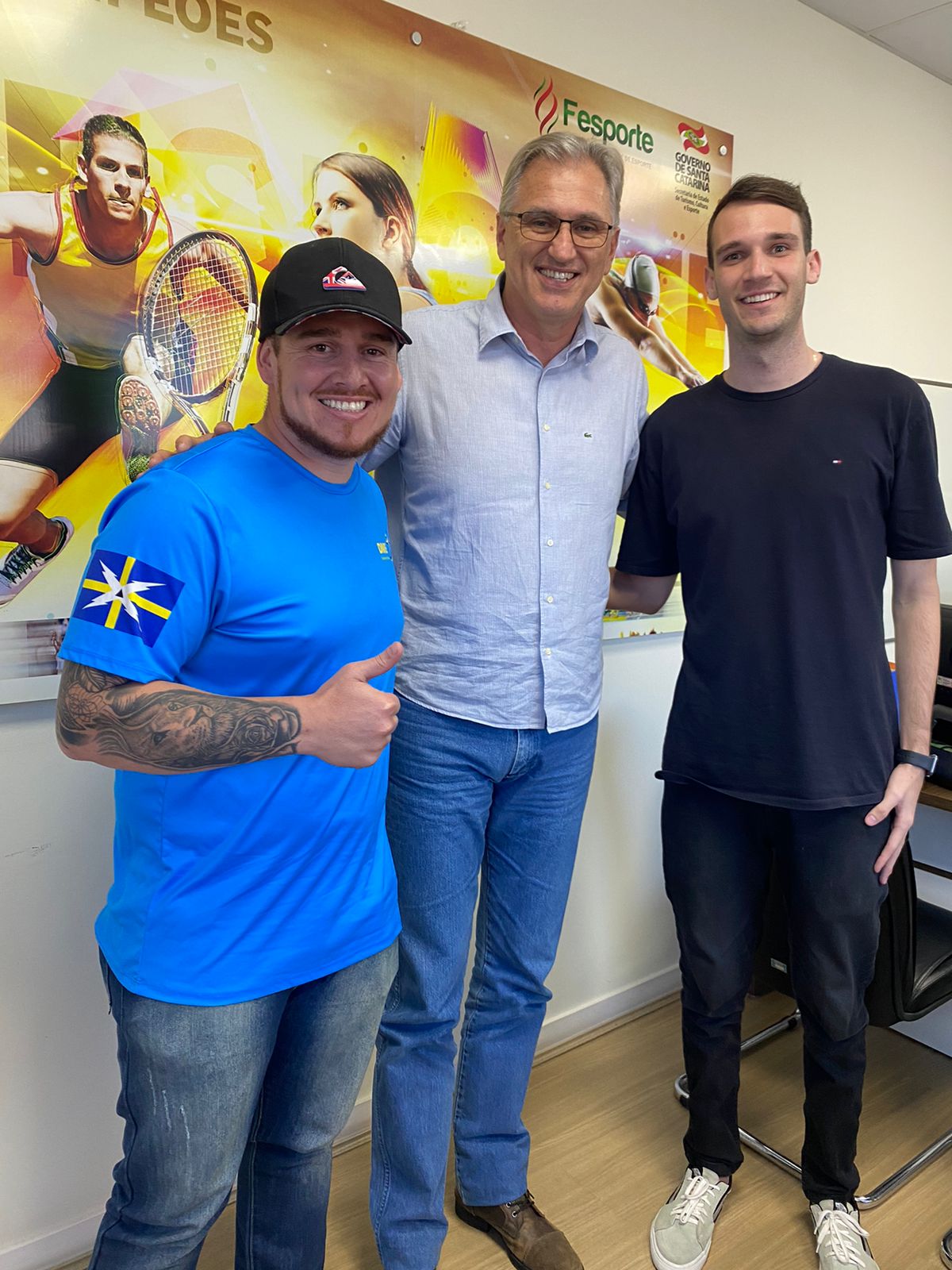 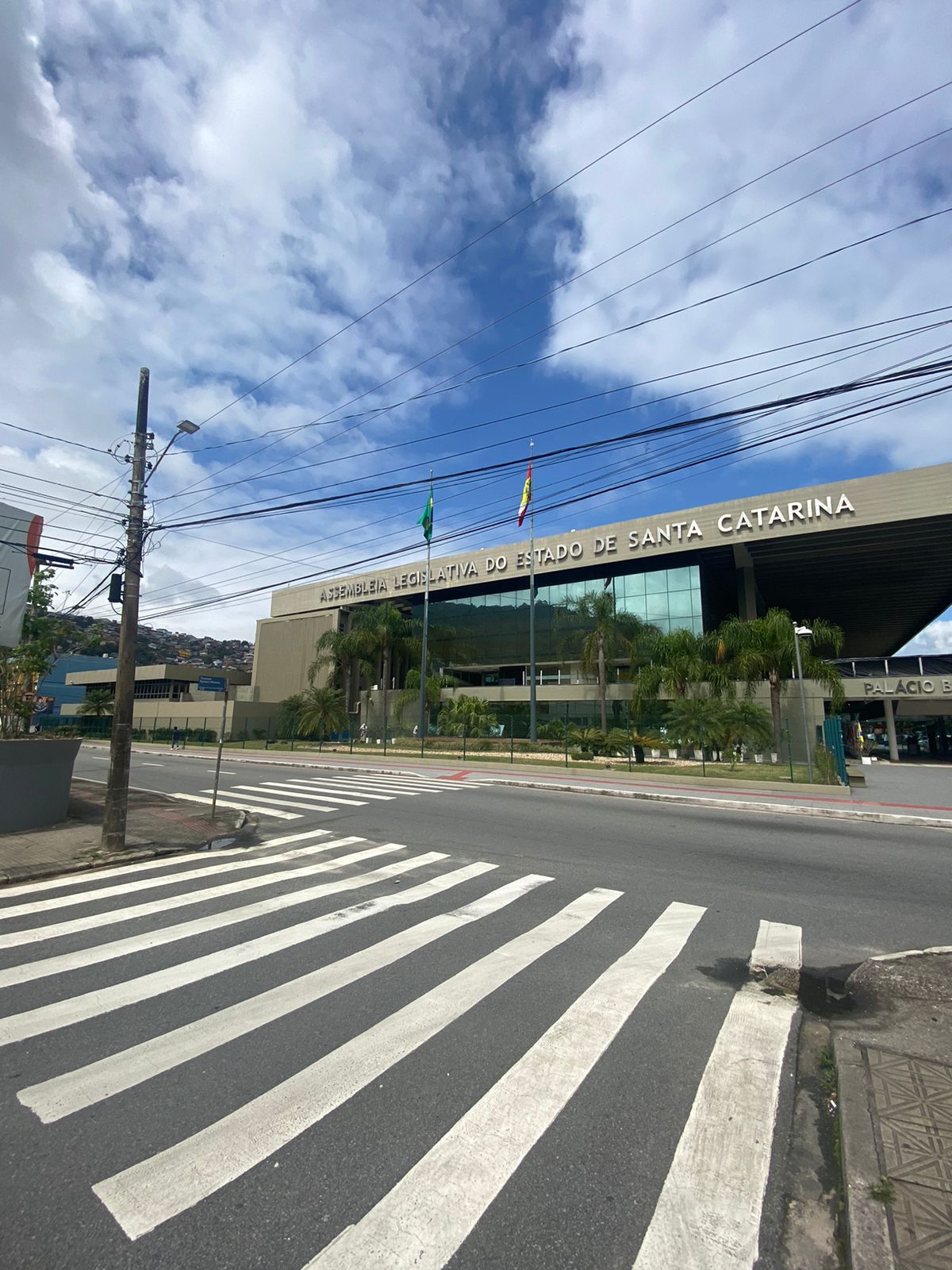 05/11 REALIZAMOS O 1° CITADINO FEMININO DE CAPIVARI DE BAIXO
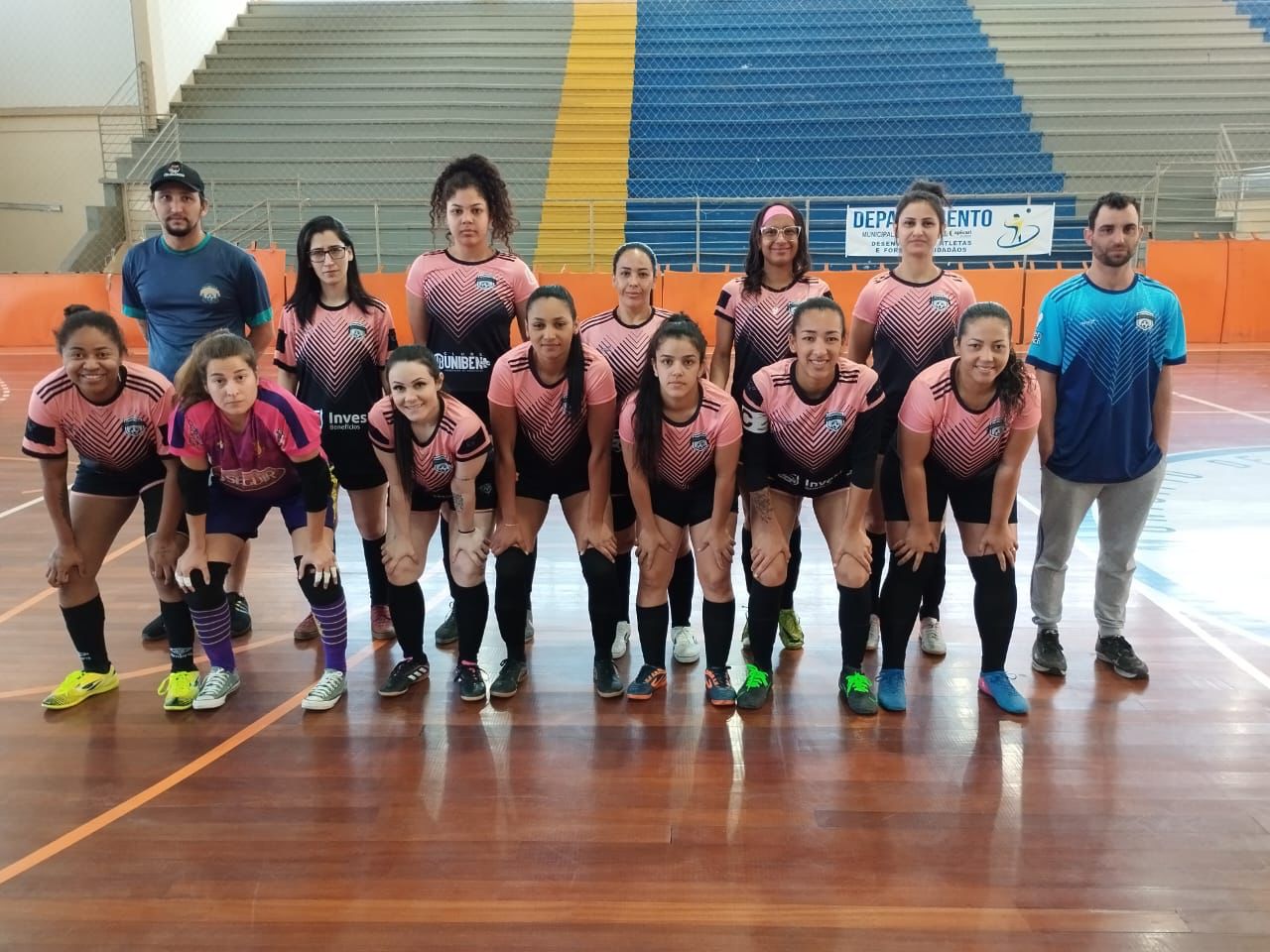 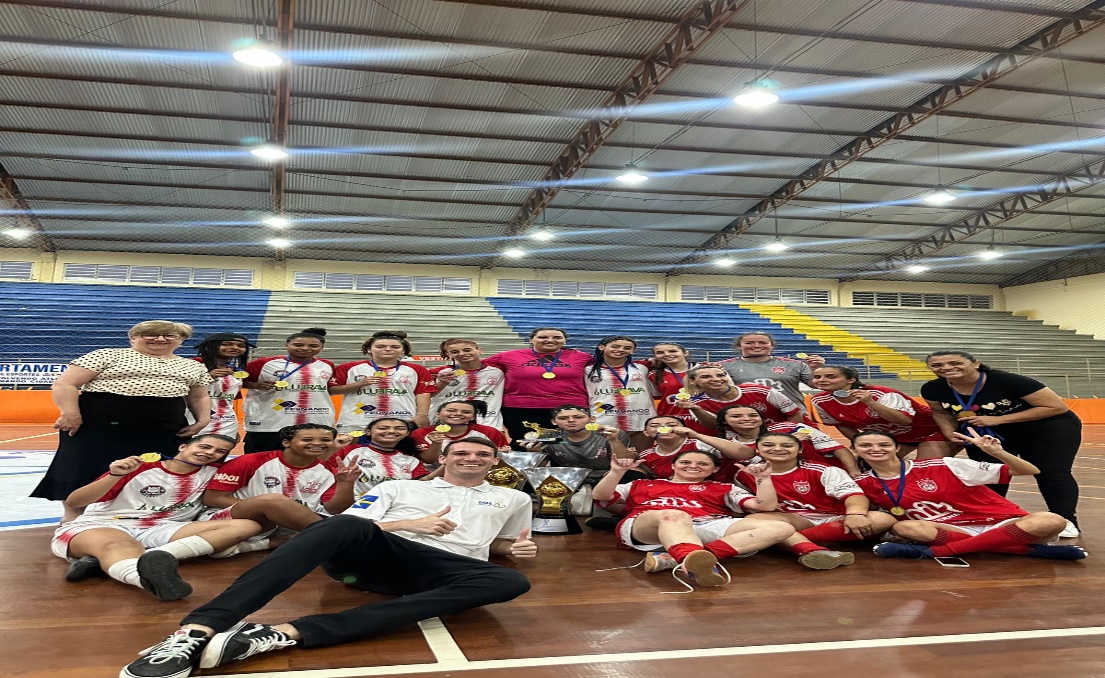 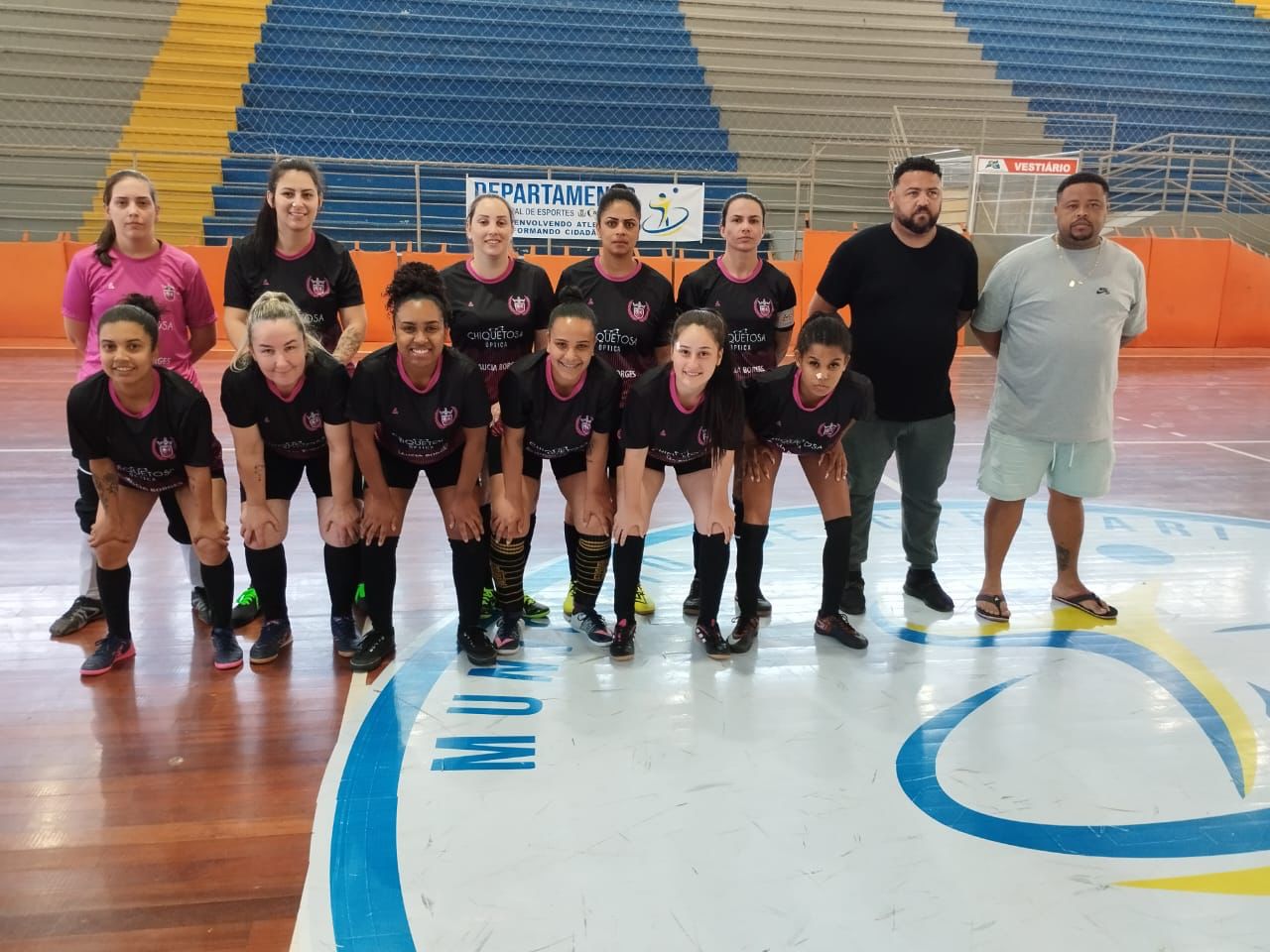 07/11 - REALIZAMOS AMISTOSO DE INTEGRAÇÃO PARA NOSSOS ALUNOS DE VOLEIBOL
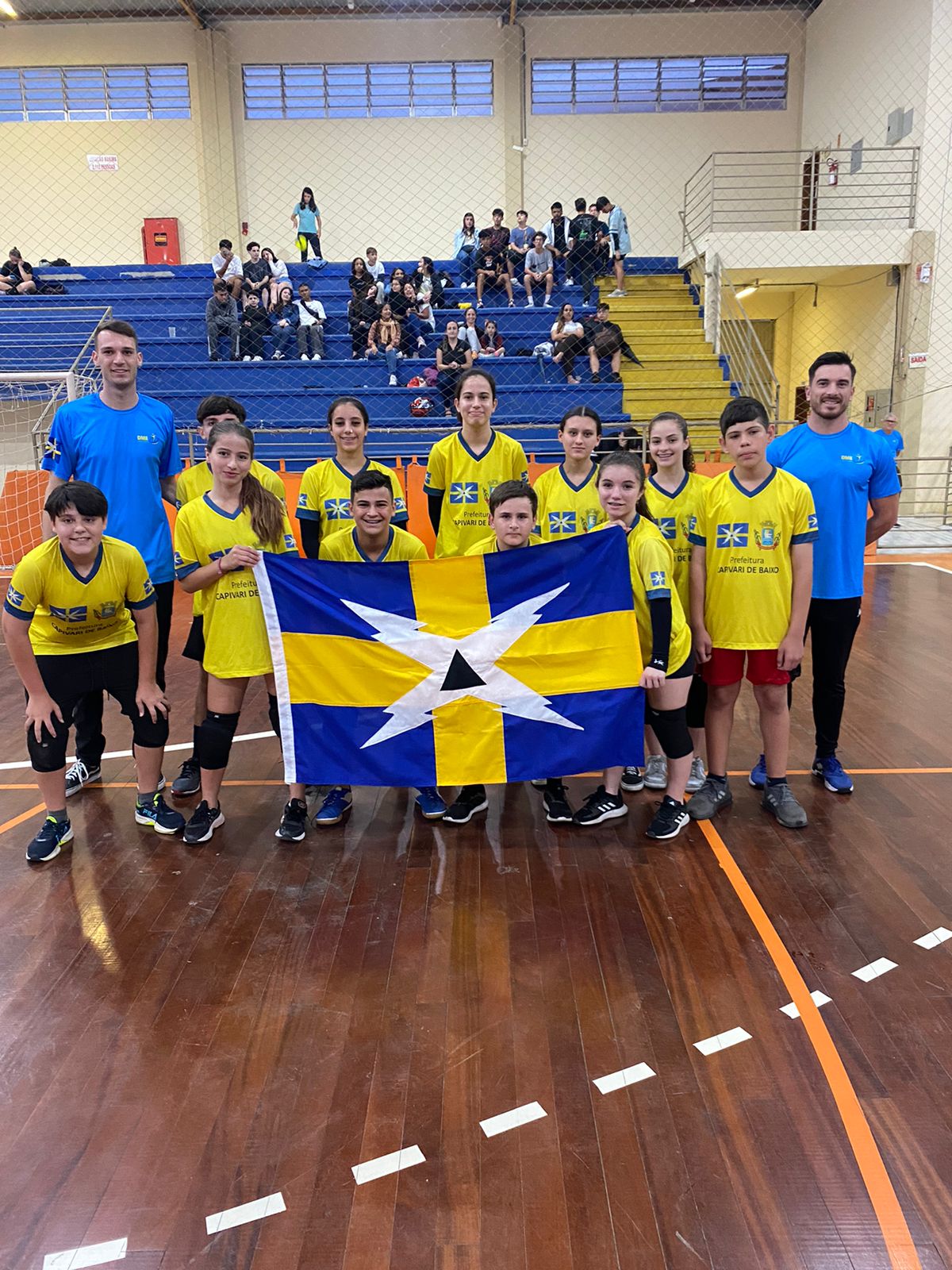 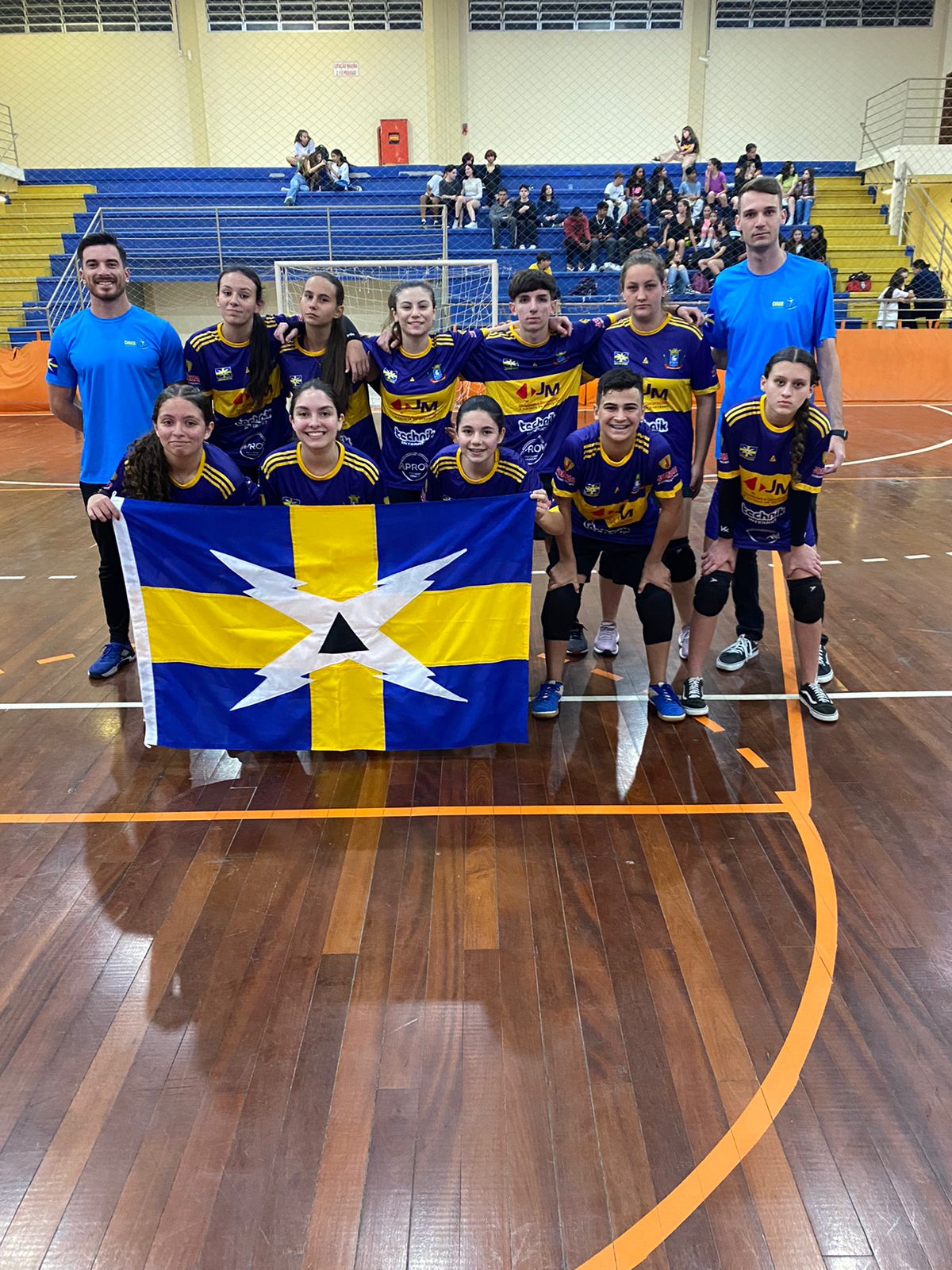 21 A 25 DE NOVEMBRO VOLTAMOS A REALIZAR O JECAP (JOGOS ESCOLARES DE CAPIVARI DE BAIXO)
Modalidades realizadas: Futsal, Xadrez, Vôlei de Praia, Voleibol e Tenis de Mesa
Todos modalidades foram realizadas nos naipes masculino e feminino
Colégios participantes: 
-EEB DR. OTTO FEURCHUETTE
EMEB STANISLAU GAIDZINSKI
EEB GENERAL OSVALDO PINTO DA VEIGA
EMEB VITÓRIO MARCON
EEB SÃO JOÃO BATISTA
EMEB DOM ANSELMO PIETRULLA
EMEB SANTO ANDRÉ
FOTOS JECAP
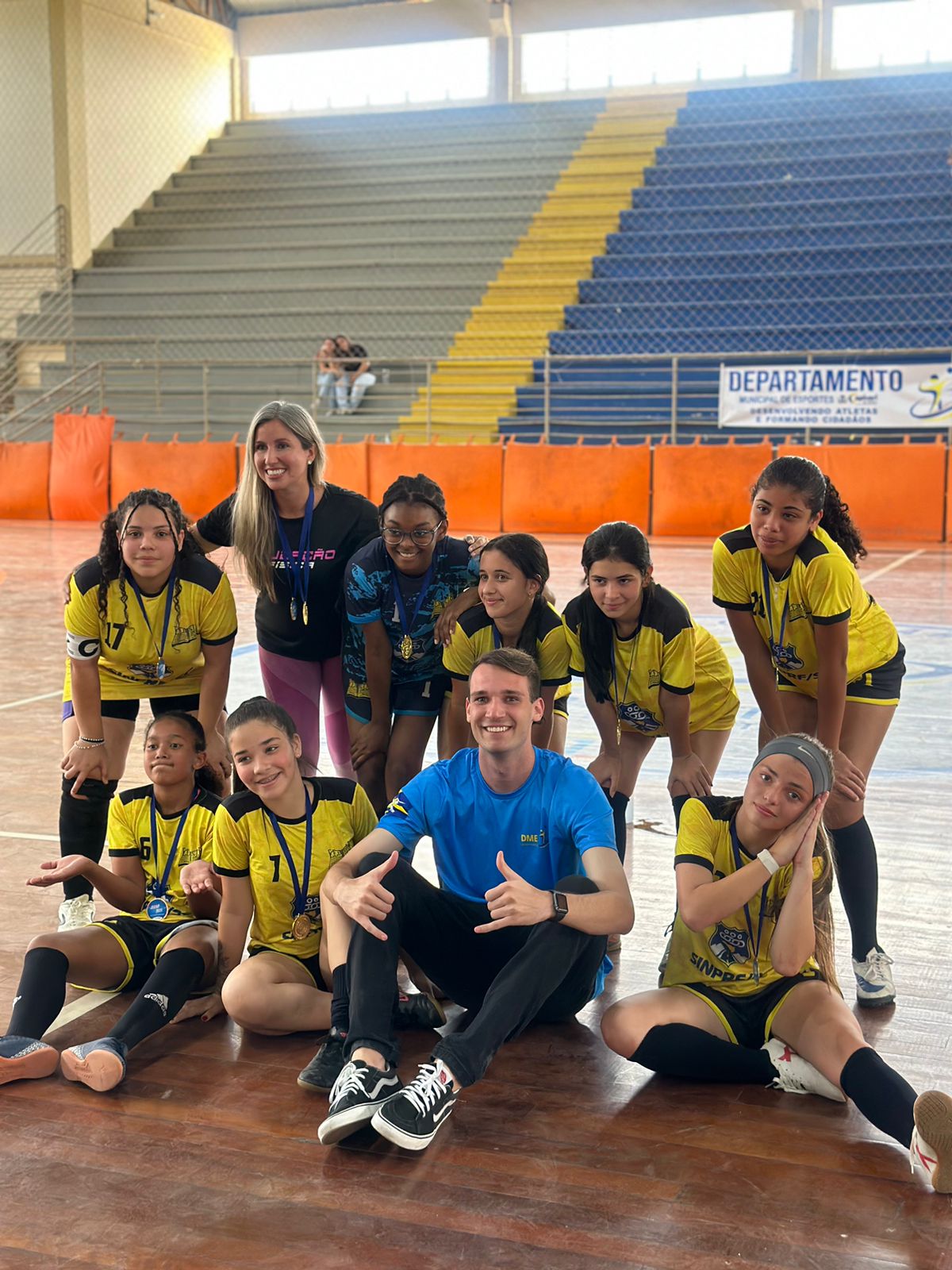 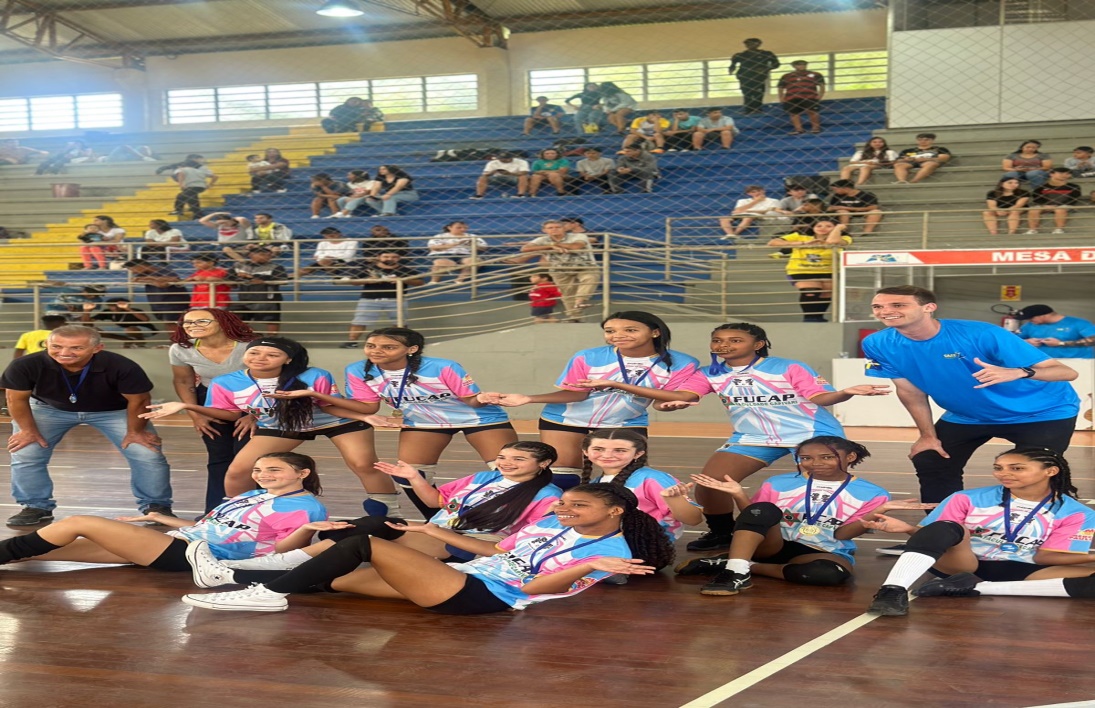 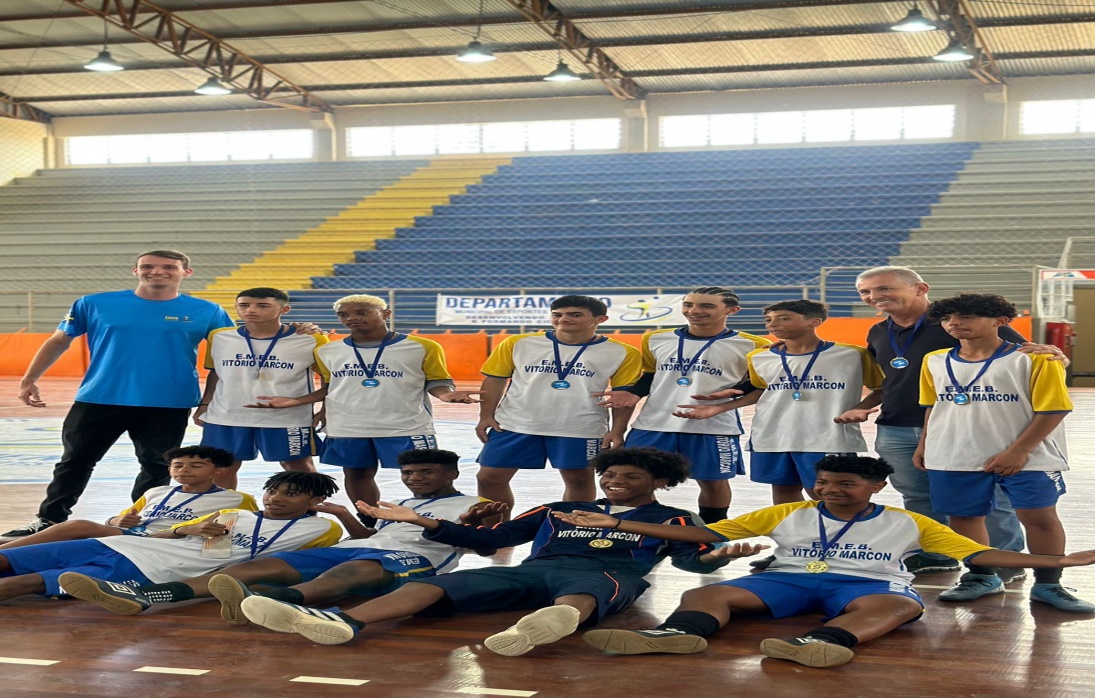 DIA 02/12 REALIZAMOS O FESTIVAL DE INTEGRAÇÃO DE KARATE
Evento realizado no Ginásio Juan Manuel dos Santos
Todos os alunos matriculados na escolinha foram convidados a participar
Todos os alunos participantes ganharam medalhas do evento
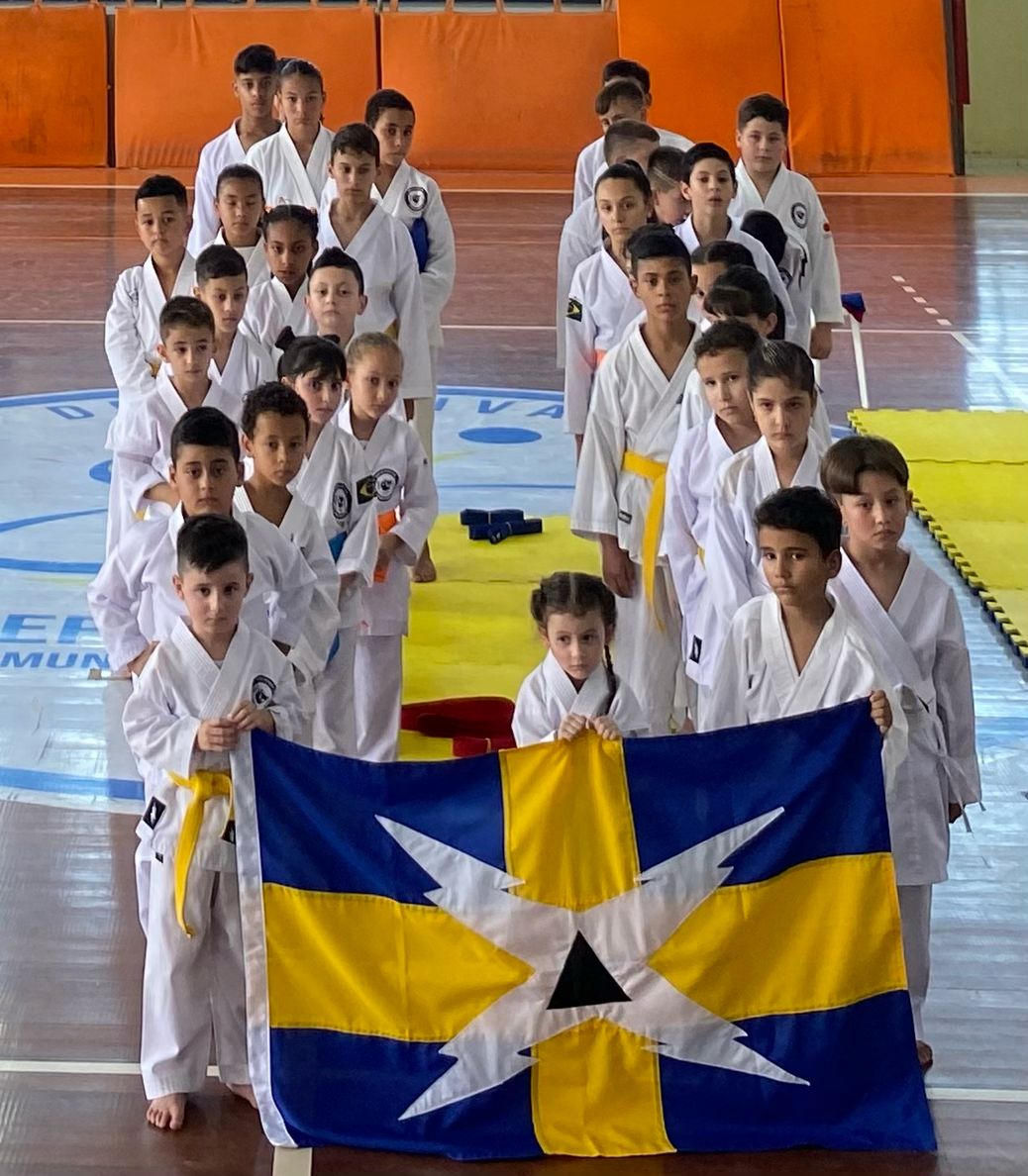 16/12 FIZEMOS A ESTREIA DO UNIFORME DO NOSSO TIME FEMINIONO DE FUTSAL INFANTIL
22/12 GARANTIMOS  A CONTINUIDADE DOS TREINOS DAS ESCOLINHAS NOS PERIODOS DE FÉRIAS